BETA STREAMFLOW DURATION ASSESSMENT METHOD (SDAM)
PRESENTED BY:
MATT MIKULECKY
REGULATORY TEAM LEADER
KANOPOLIS REGULATORY FIELD OFFICE
PRESENTATION OBJECTIVES
INTRODUCTION TO SDAM
PURPOSE
DATA COLLECTION INDICATORS
INTENDED USE
POTENTIAL APPLICATIONS
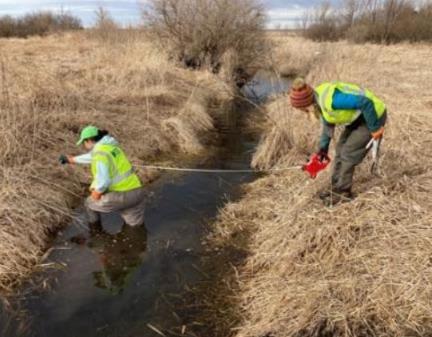 background
USEPA and USACE cooperative effort to develop a rapid assessment tool to help determine streamflow duration.

Six study regions have been established for SDAM development.

Final SDAM Pacific Northwest
Beta SDAM Arid West
Beta SDAM Western Mountains
Beta SDAM Great Plains
Under development – Northeast and Southeast (including Puerto Rico & U.S. Virgin Islands)
Under development – Alaska, Hawaii and Pacific Island U.S. Territories
Study regions & status
Sdam classifications
EPHEMERAL:
Channels that flow only in direct response to precipitation .
Water typically flows only during and/or shortly after large precipitation.
The streambed is always above the water table and stormwater runoff is the primary source.
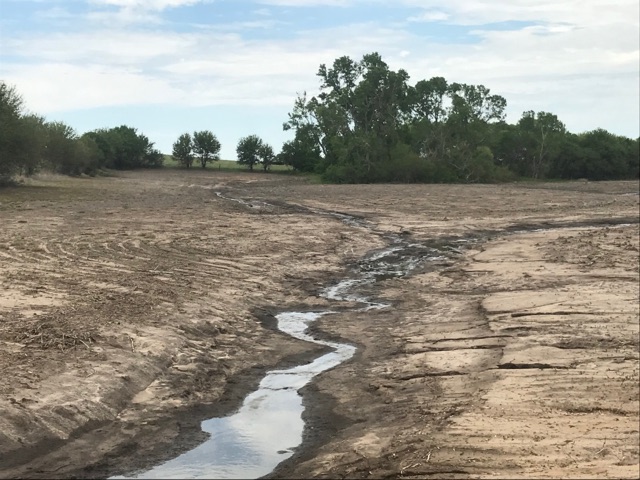 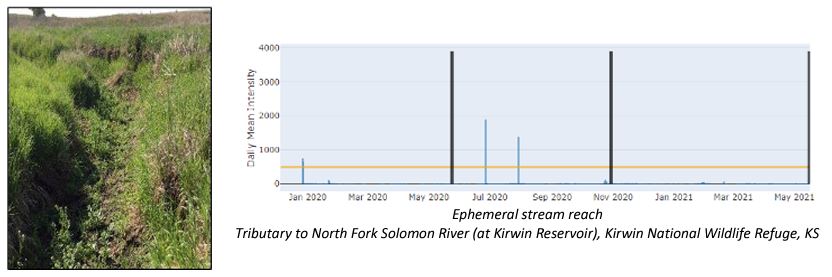 Sdam classifications
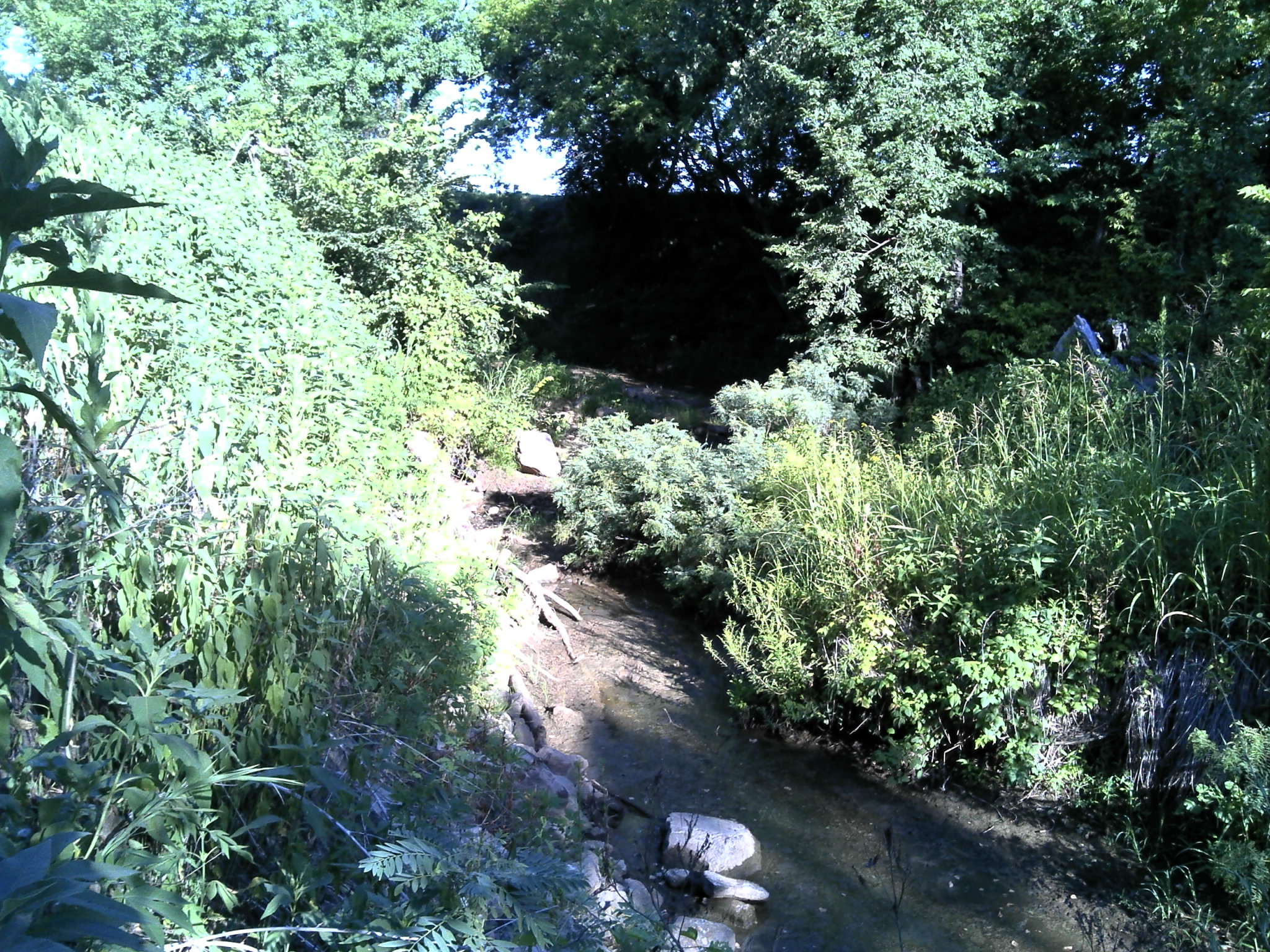 INTERMITTENT (and at-least intermittent):
Channels that contain sustained flowing water for only part of the year (typically during wet season).
Streambed may be below the water table.
Snowmelt from surrounding uplands provides sustained flow.
Flow may vary greatly with runoff.
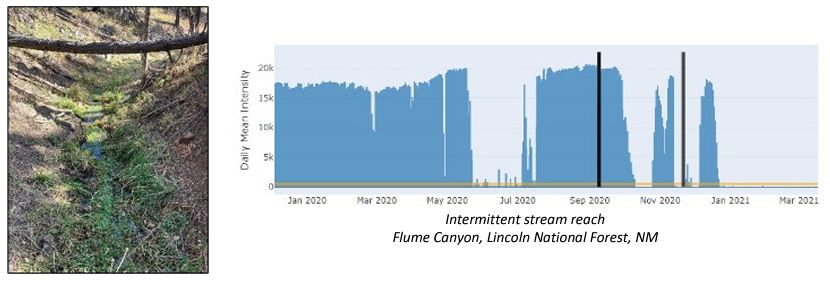 Sdam classifications
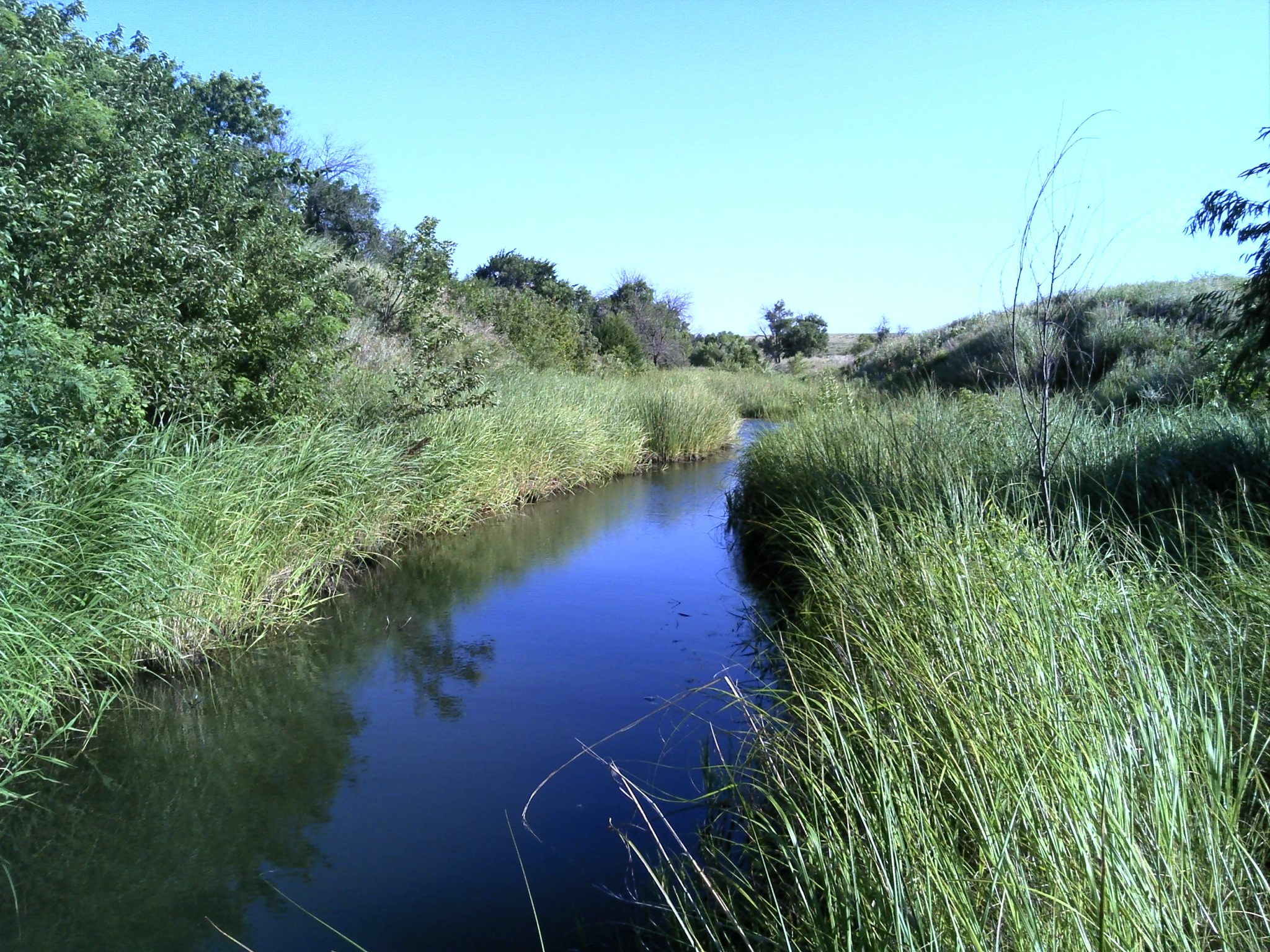 PERENNIAL:
Channels that contain flowing water continuously during a year of normal rainfall.
Streambed located below the water table for most of the year.
Groundwater typically supplies baseflow but may be supplemented by runoff/snow melt.
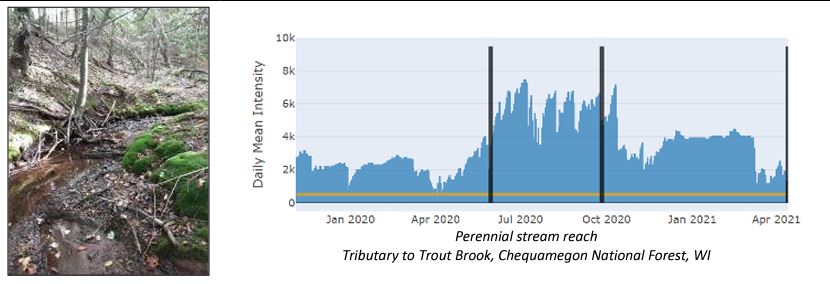 Sdam indicators
THREE OVER-ARCHING INDICATOR CATEGORIES
Biological
Geomorphological
Regional location
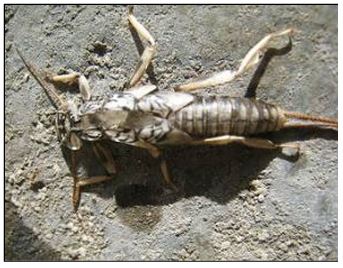 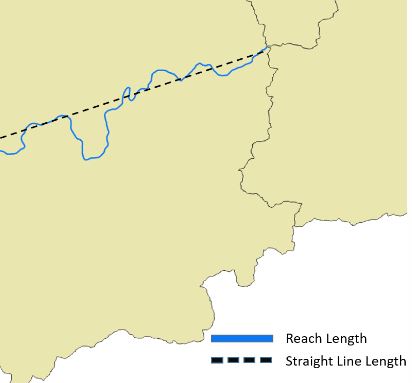 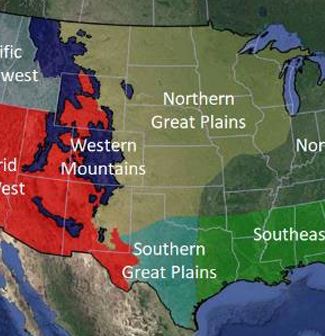 Biological                                     Geomophological                               Regional location
Nine indicators
BIOLOGICAL

Richness of mayflies, stoneflies and caddisflies

Percent shading

Number of hydrophytic plant species

Absence of rooted upland plants in streambed
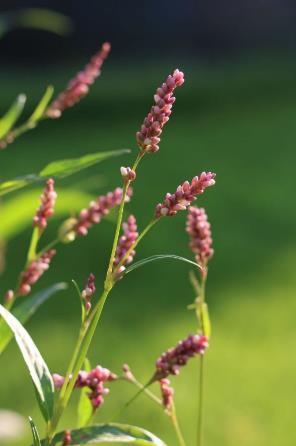 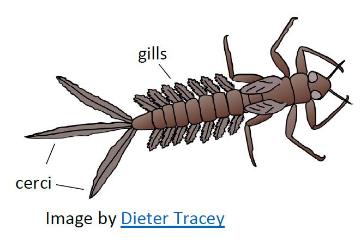 Nine indicators cont’d…
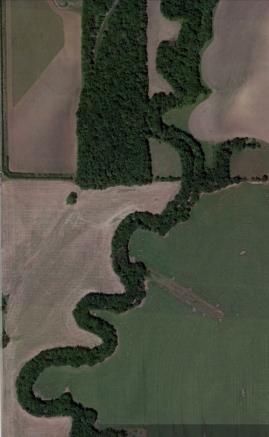 GEOMORPHOLOGICAL

Bankfull channel width

Sinuousity

Floodplain and channel dimensions

Particle size or stream substrate sorting
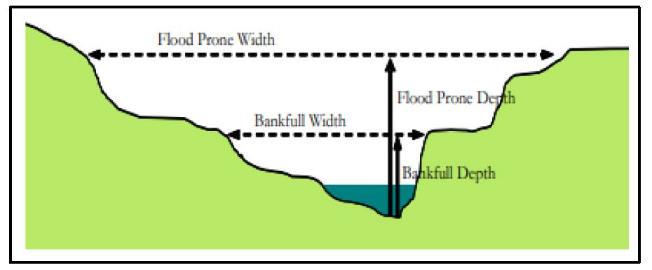 Nine indicators cont’d…
REGIONAL LOCATION INDICATOR

Northern or Southern Great Plains
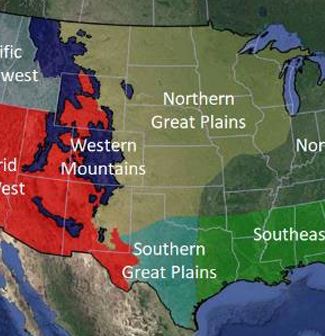 Intended use & applications
Used to support field classifications of streamflow duration at the reach scale

Applications may include but not limited to:
Inform S404 Clean Water Act jurisdictional determinations
Inform S404 Clean Water Act permit applications and evaluations
Inform stream restoration, impacts and/or mitigation activities

Required field time approximately 2 hours
Scale of assessment
Assessment reach scale = minimum 40 meters and maximum 200 meters

Determine reach by multiplying average bankfull width by 40

Example:  2m x 40m = 80m assessment reach
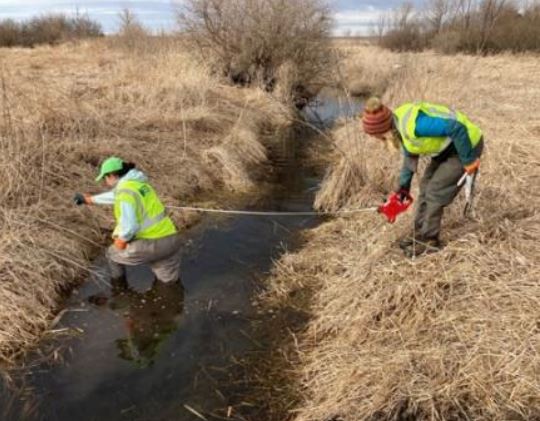 Data collection
Desktop reconnaissance

Onsite data collection using SDAM Field Form

Walk assessment reach and take bankfull width measurements

Collect percent shading data at 4 locations

Begin sketch of assessment reach on Field Form
Data collection cont’d…
Evaluate other indicators
Macroinvertebrates
Assess channel and floodplain dimension
Substrate assessment
Record hydrophytic vegetation
Assess upland plants growing in the channel
Assess channel sinuosity

Complete sketch of assessment reach

Enter data into online web application to generate a streamflow duration classification
Data collection tools
Field notebook
Field Forms
Maps & aerial photographs
GPS
Tape measure
Pocket rod or leveling rod/meter stick
Kick-net, small net and tray
Hand lens
Digital camera / smartphone
Shovel, soil auger, rock hammer
Sand gauge card
Densiometer
Field guides (plants and macroinvertebrates)
Field form
Online web application
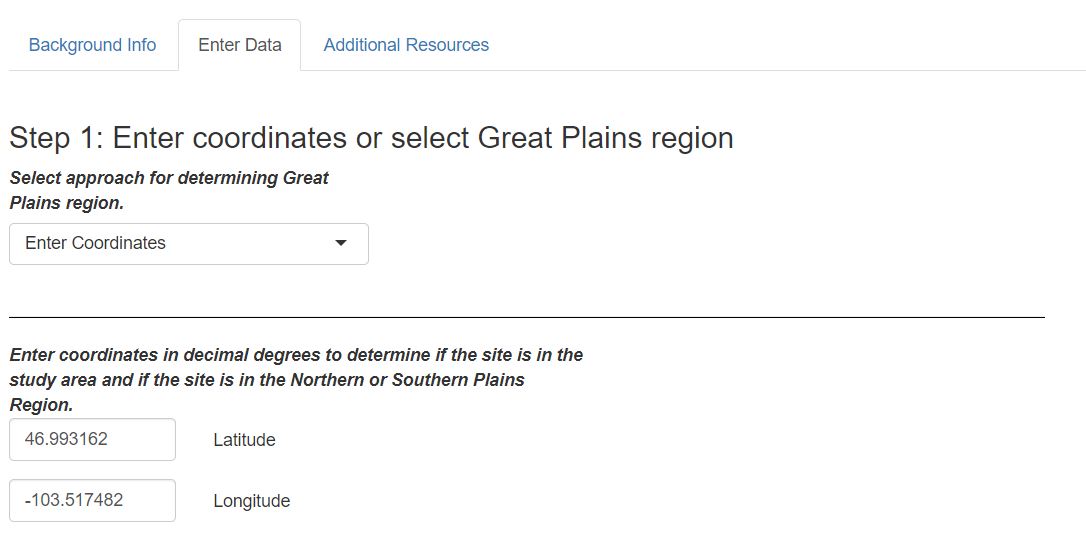 Link:
SDAM Great Plains (shinyapps.io)
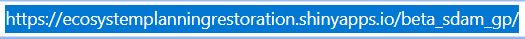 Sdam links & contact
Beta Streamflow Duration Assessment Method for the Great Plains | US EPA

SDAM for Great Plains (arcgis.com)
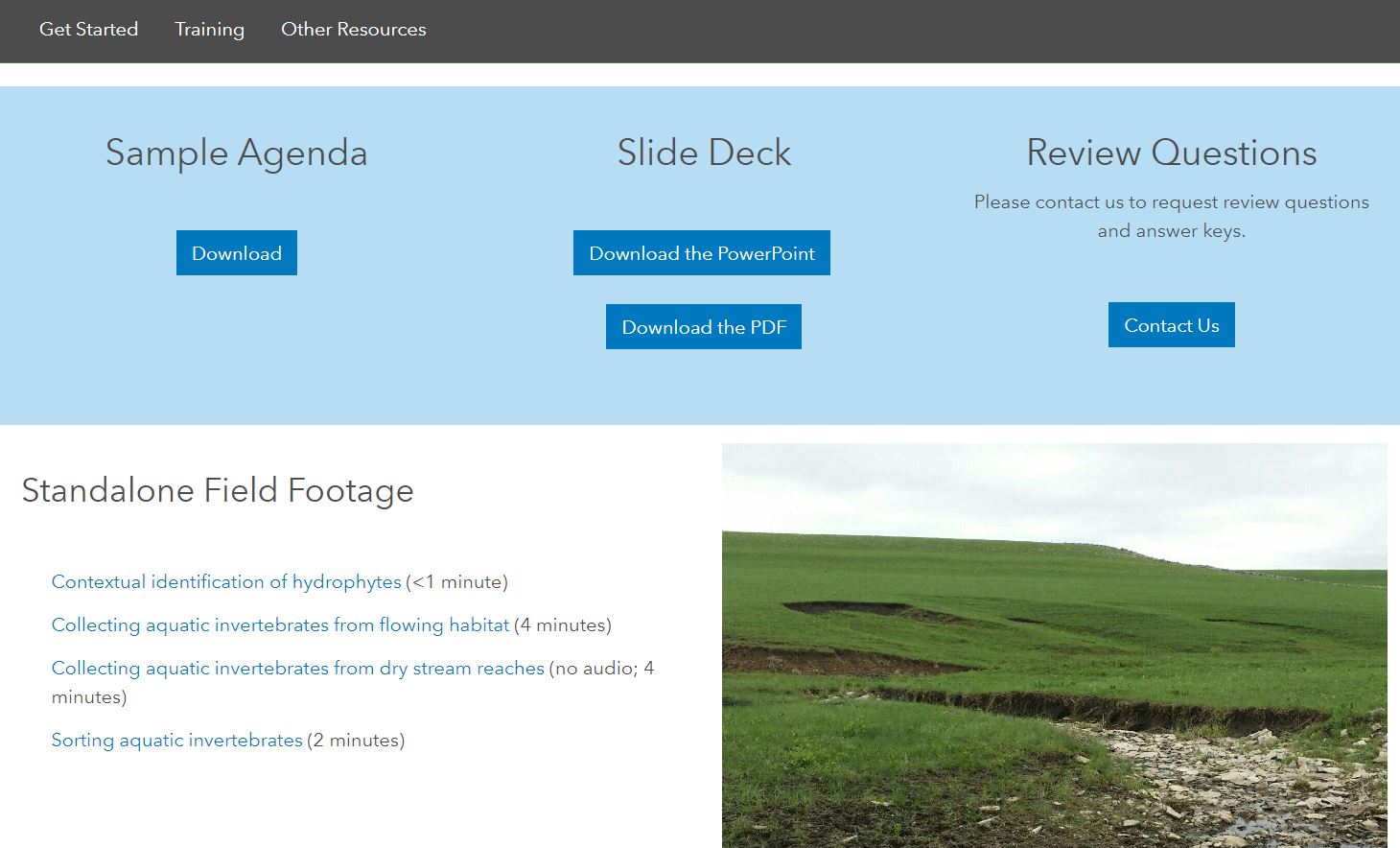 Point-of-contact in Kansas City District:  Matt Mikulecky, 816-389-3027
E-mail:  matthew.j.Mikulecky@usace.army.mil
questions
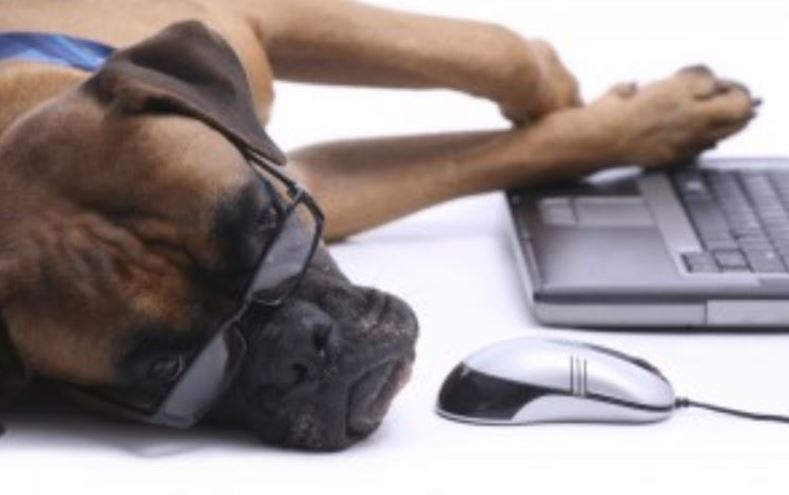